XXX Jornadas
Investigación de las
Universidades Españolas
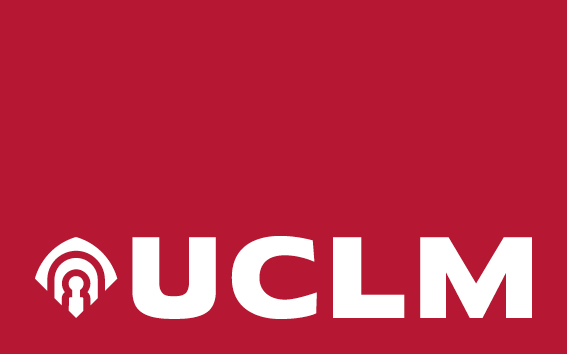 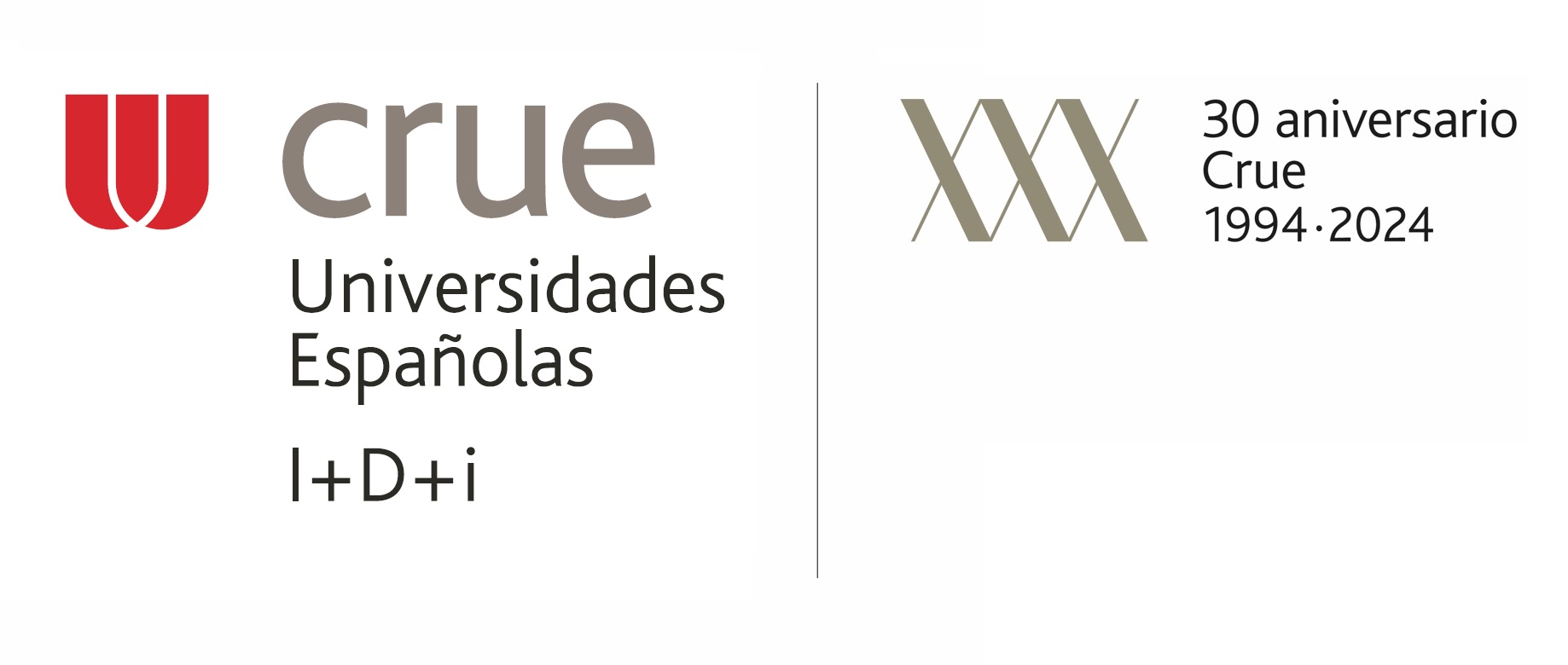 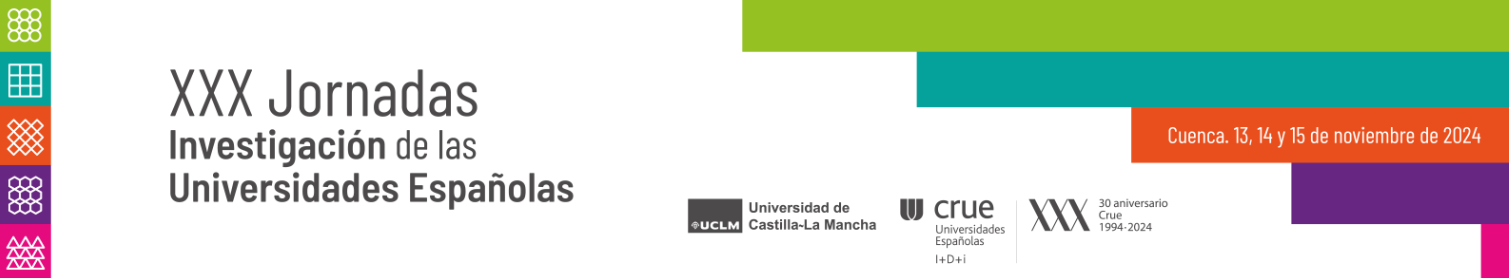 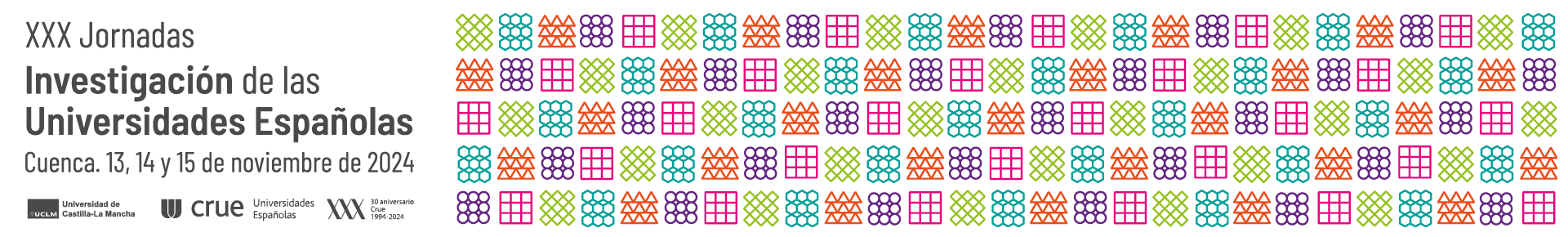 Factores facilitadores e inhibidores de la participación en HeuPonente: Fernando E. García-Muiña
Cuenca, 13, 14 y 15 de noviembre de 2024
XXX Jornadas
Investigación de las
Universidades Españolas
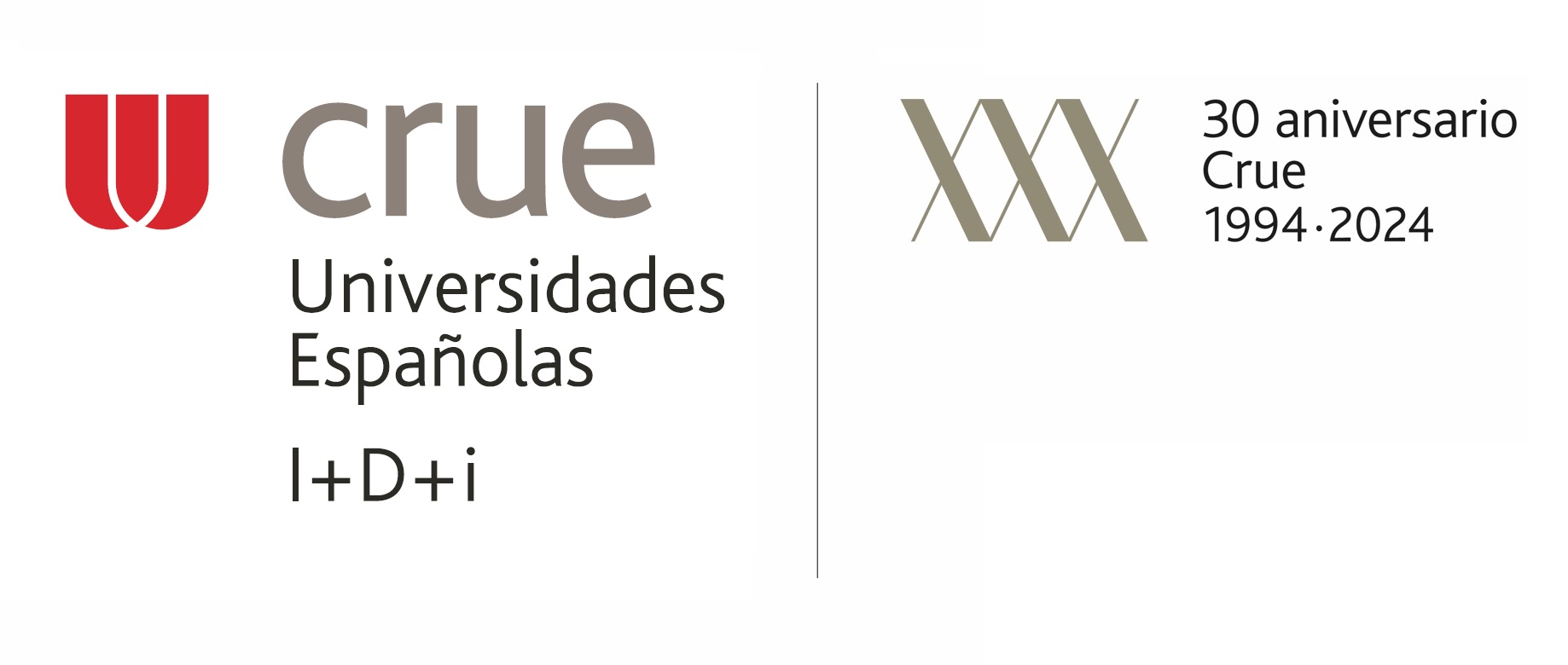 Consideraciones iniciales
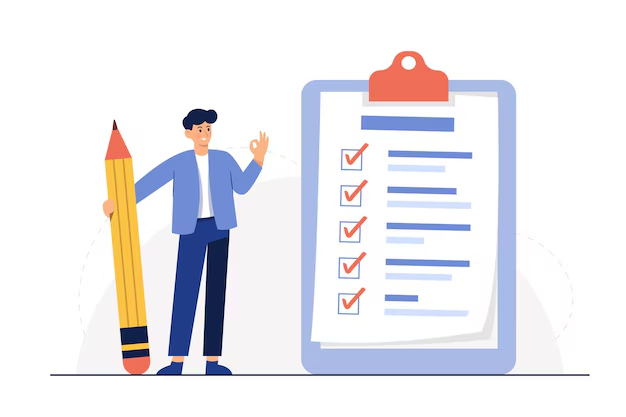 Plenario RedOE, Barcelona, 2023.
Objetivos: 
Elaborar un diagnóstico
Definir medidas para promover la participación y aumentar la tasa de retorno
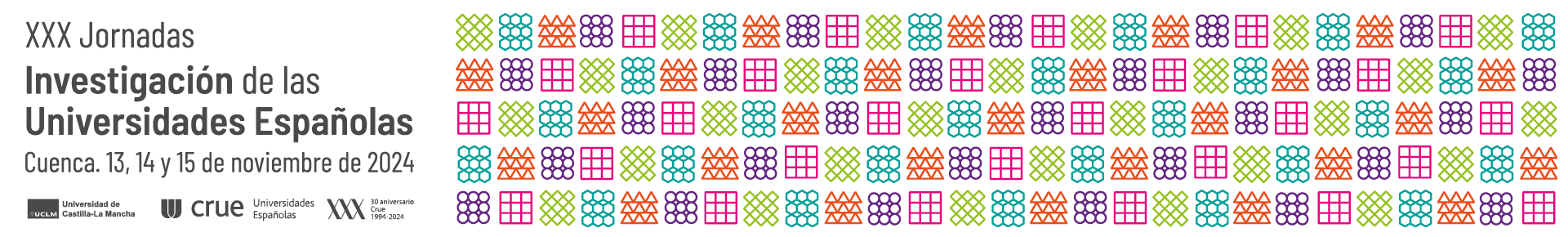 Cuenca, 13, 14 y 15 de noviembre de 2024
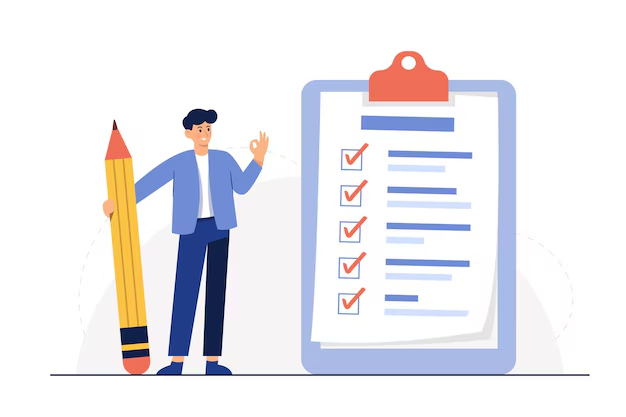 XXX Jornadas
Investigación de las
Universidades Españolas
Metodología (I)
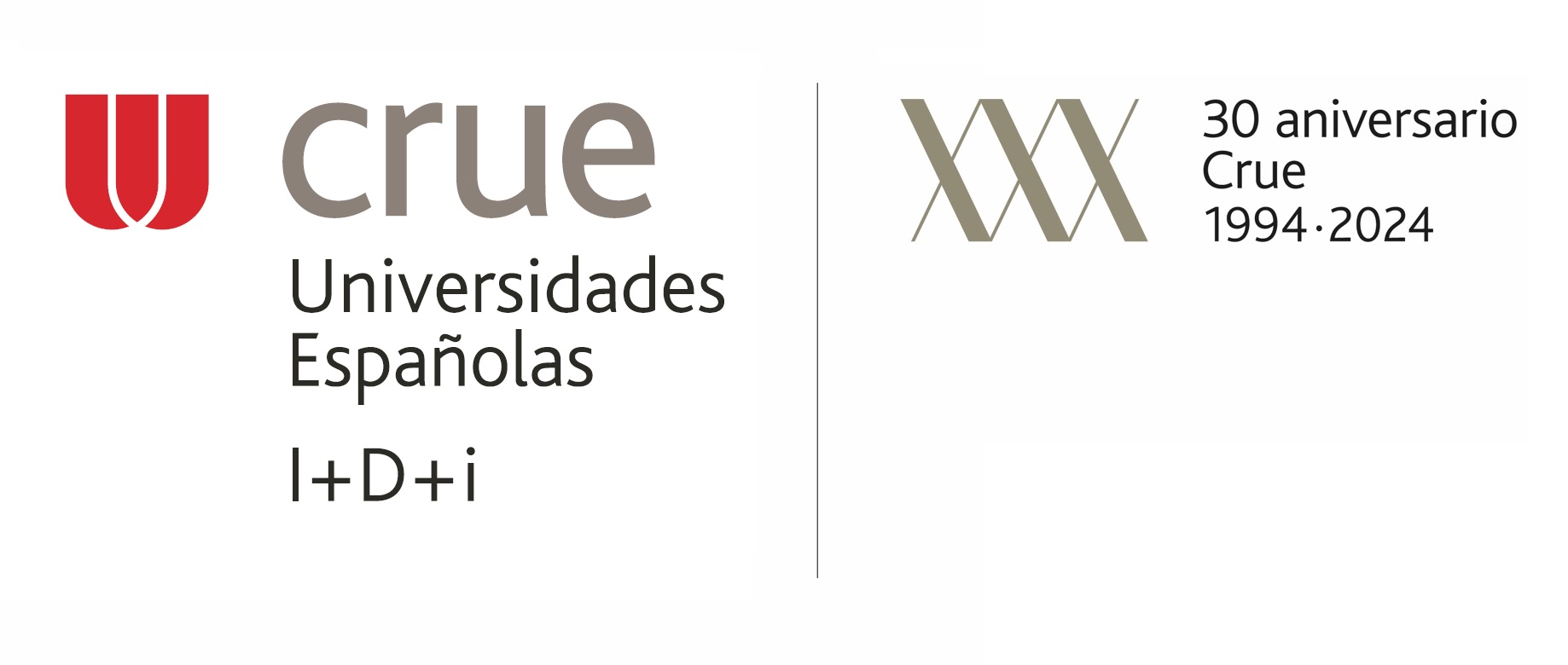 Herramienta: encuesta online (Microsoft forms)
Pre-test: permanente RedOE y CEA Crue I+D+i
Estructura cuestionario: 
Información general, consentimiento informado, protección de datos 
Datos identificativos (2-10)
Facilitadores (11-19)
Inhibidores (20-28)
Comentarios abiertos (29)
Medidas: escalas Likert (5 puntos)
Universo: Universidades Crue
Recogida de información: 16/09-21/10 (04/10, recordatorio)
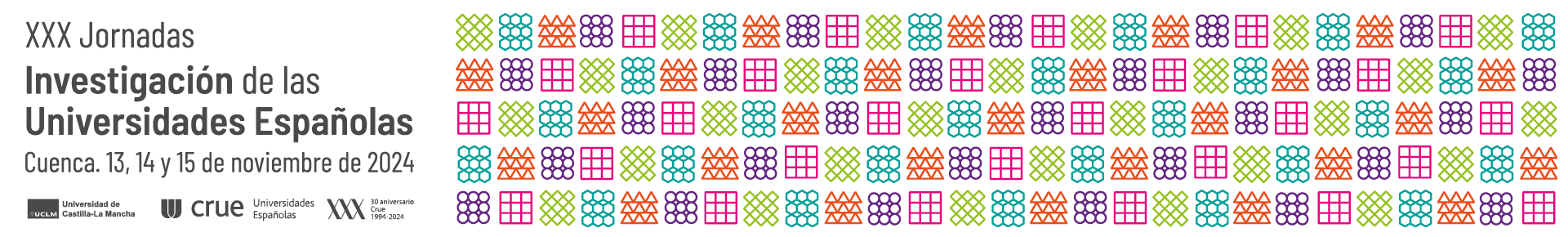 Cuenca, 13, 14 y 15 de noviembre de 2024
XXX Jornadas
Investigación de las
Universidades Españolas
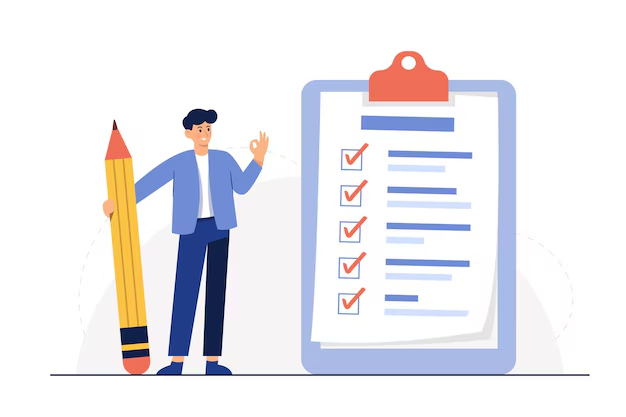 Metodología (II)
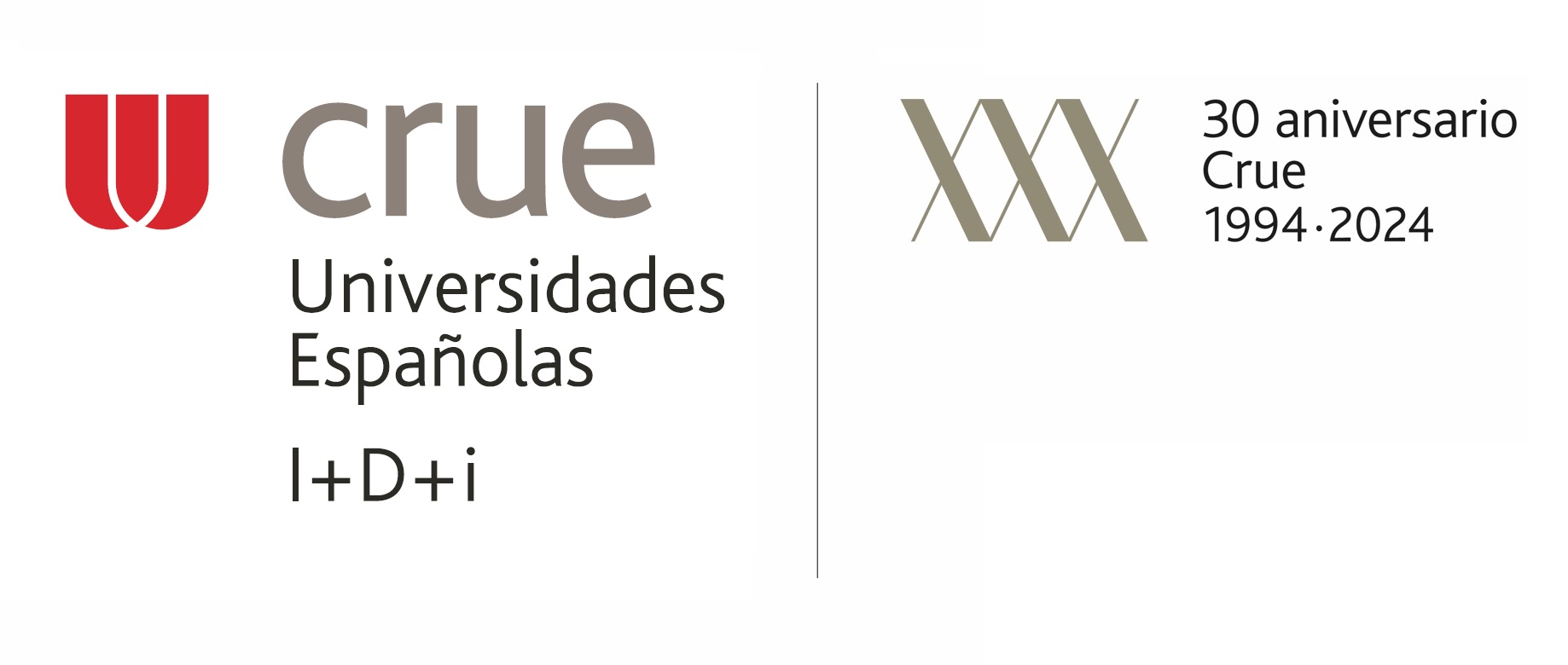 N=494 respuestas válidas (6 no consentimiento informado)
Universidades participantes: 36
CC.AA. participantes: 13
Perfiles participantes
Investigadores/-as: 420 (84%)
Gestores/-as: 45 (9%)
Ambos: 35 (7%)
Análisis realizados:
Descriptivos: frecuencias
Diferencia de medias (ANOVA de un factor)
A. factorial (correlaciones policóricas)
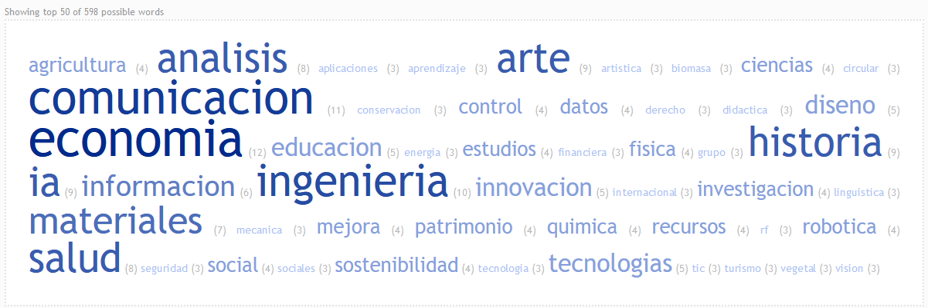 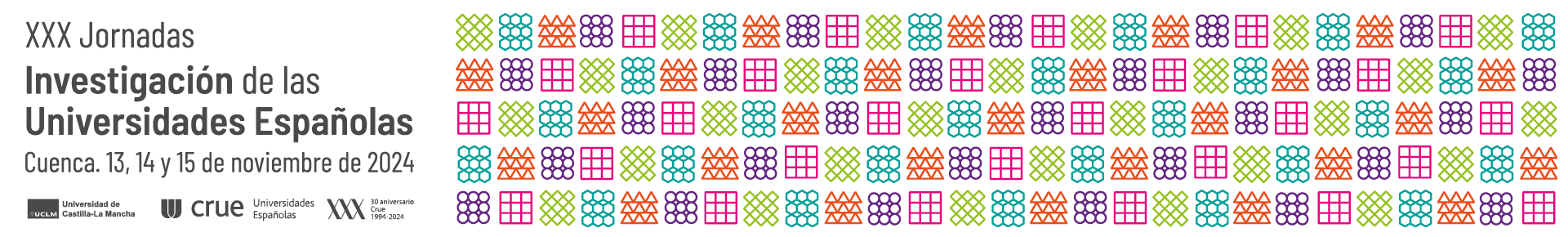 Cuenca, 13, 14 y 15 de noviembre de 2024
XXX Jornadas
Investigación de las
Universidades Españolas
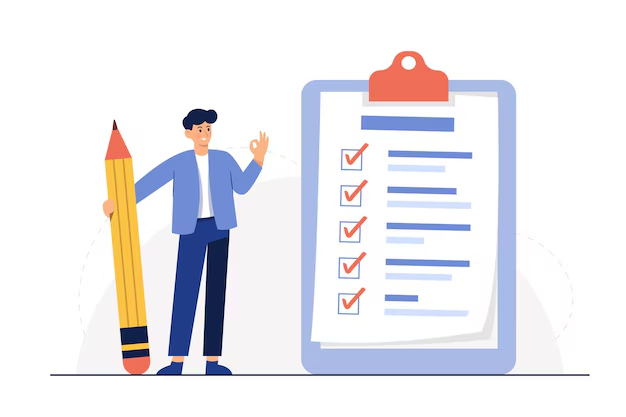 Resultados: descriptivos facilitadores (investigadores/-as)
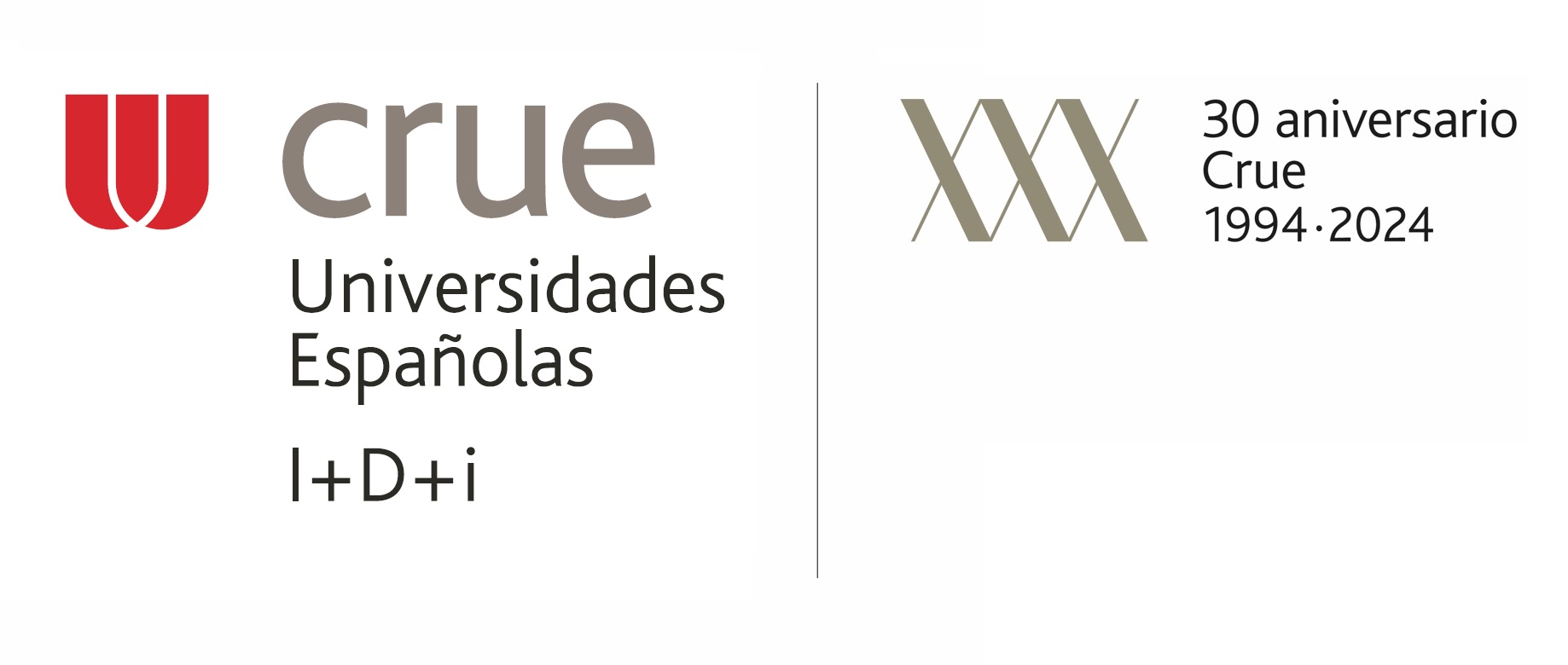 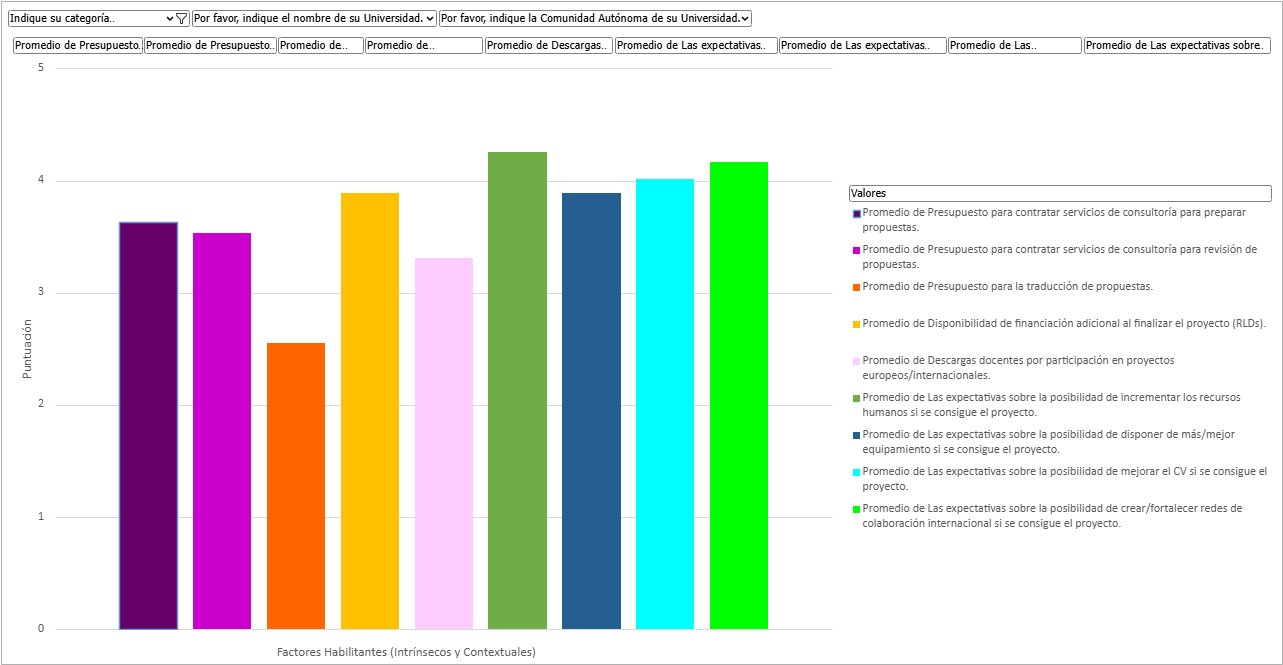 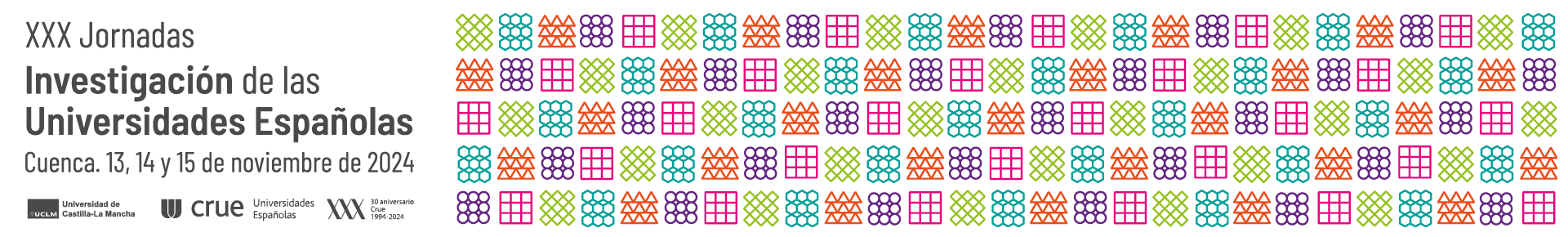 Cuenca, 13, 14 y 15 de noviembre de 2024
XXX Jornadas
Investigación de las
Universidades Españolas
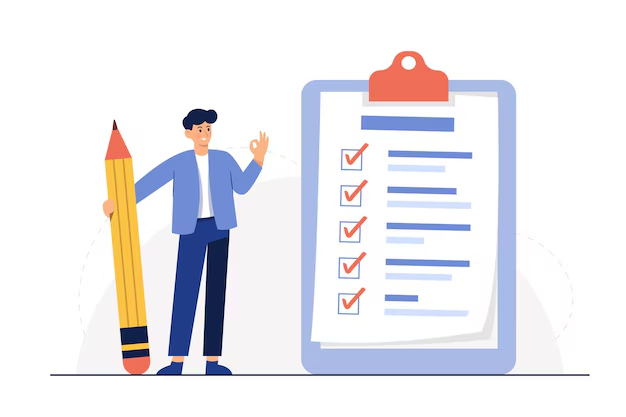 Resultados: descriptivos facilitadores (investigadores/-as)
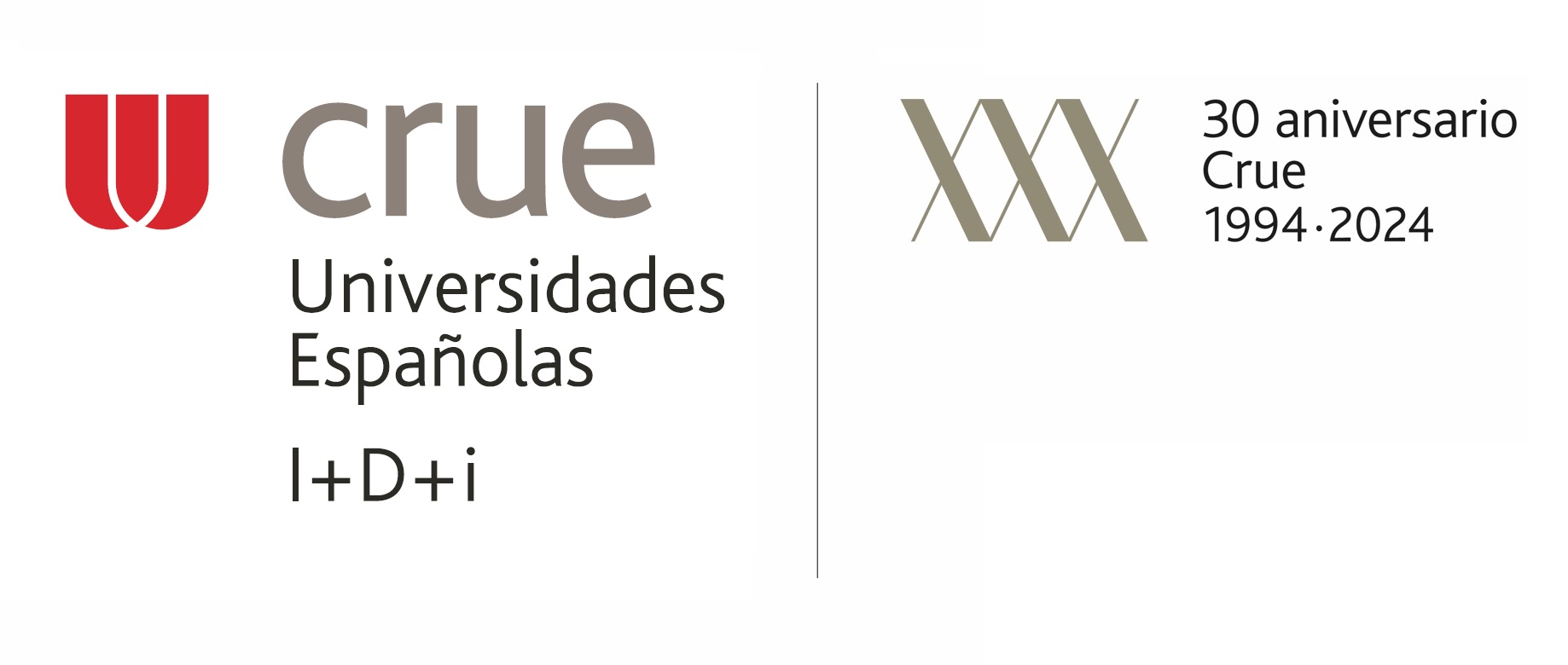 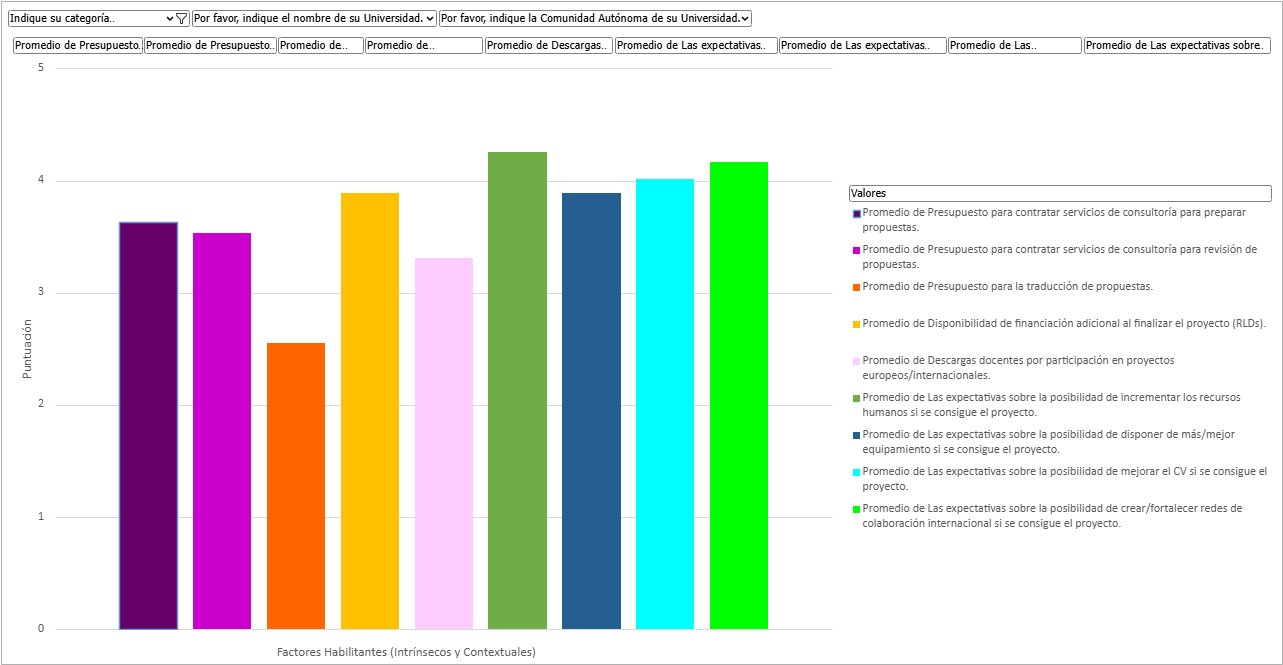 RR.HH.
CV
Redes
Consultorías
Equip.
RLDs.
Prep.
Rev.
Desc.
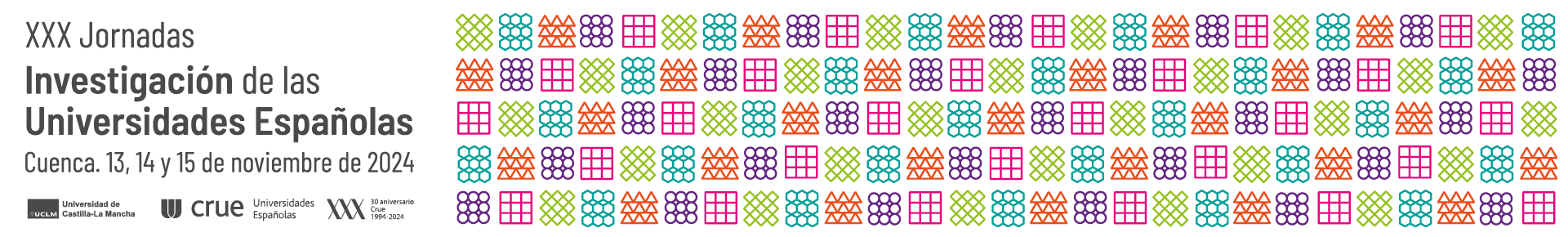 Trad.
Cuenca, 13, 14 y 15 de noviembre de 2024
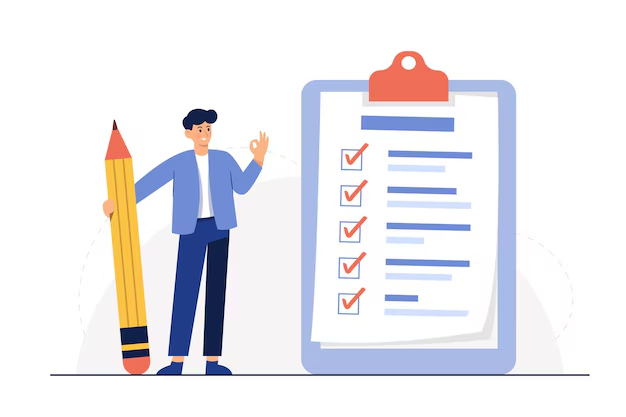 Resultados: descriptivos facilitadores (gestores/-as) y diferencia de medias (I-G)
XXX Jornadas
Investigación de las
Universidades Españolas
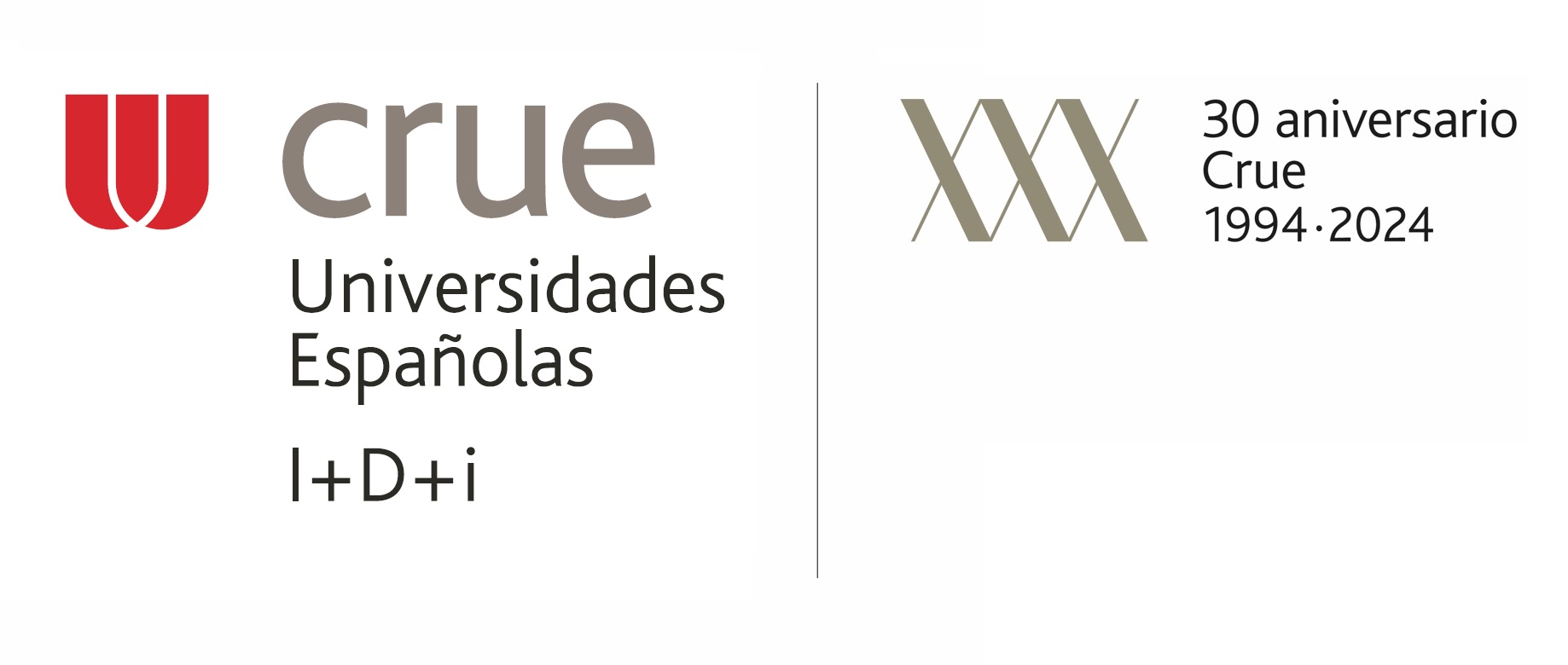 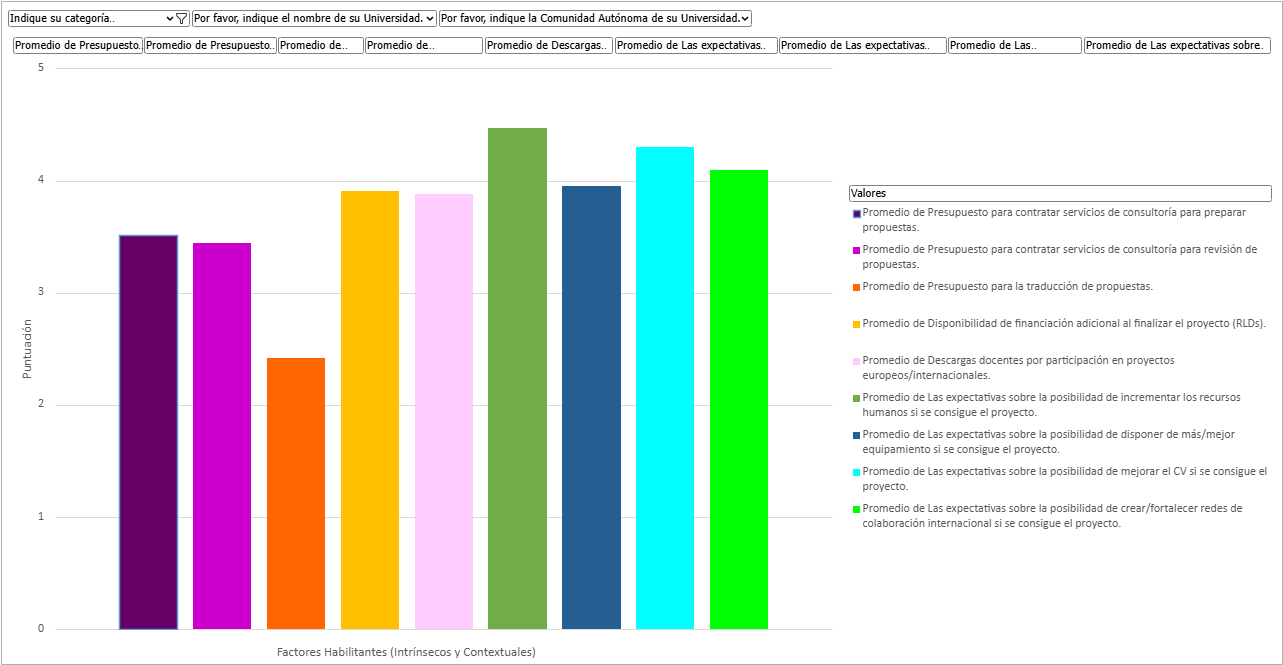 RR.HH.
CV
Consultorías
Equip.
Desc.
RLDs.
Redes
Prep.
Rev.
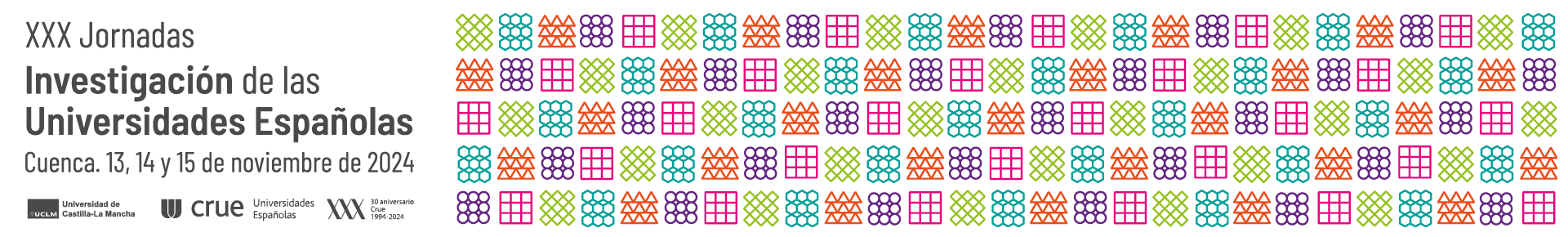 Trad.
Cuenca, 13, 14 y 15 de noviembre de 2024
XXX Jornadas
Investigación de las
Universidades Españolas
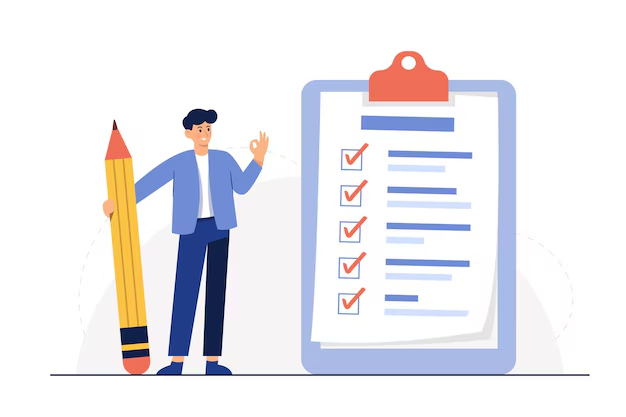 Resultados: descriptivos inhibidores (investigadores/-as)
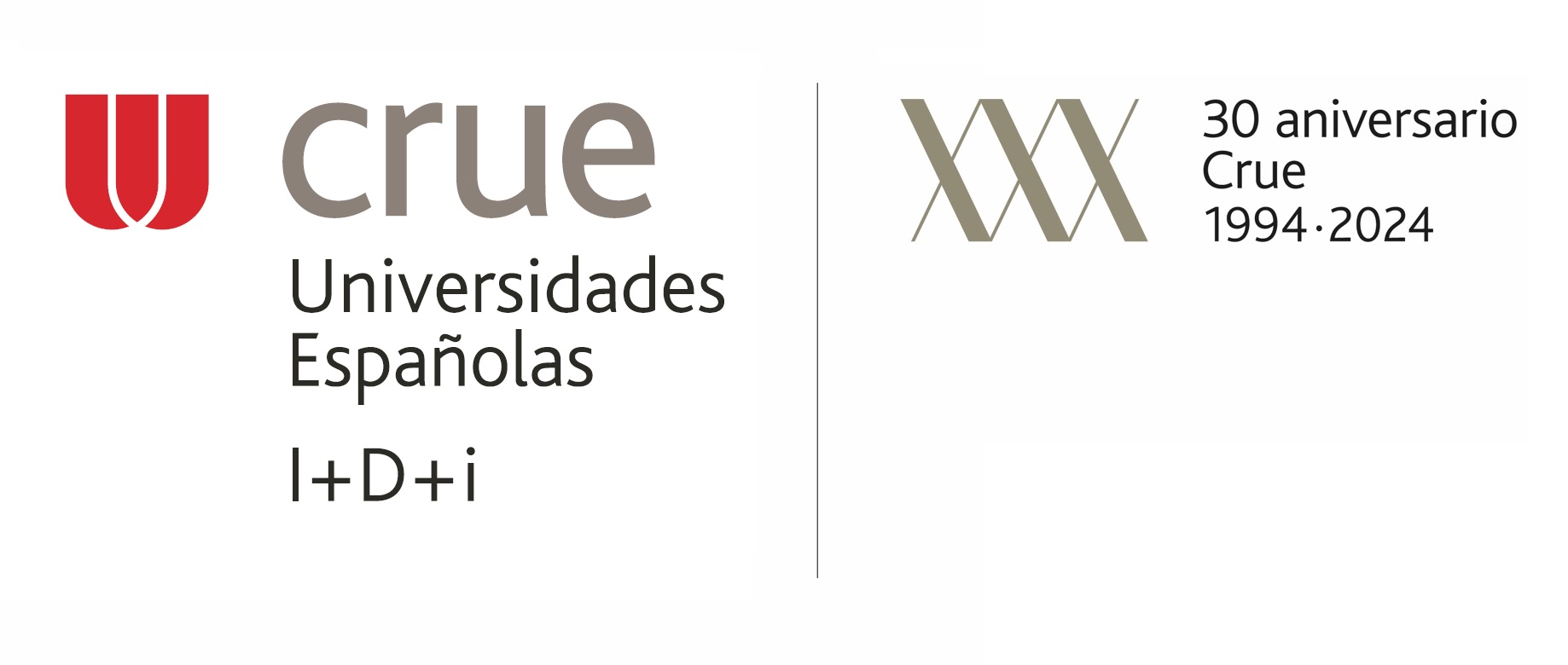 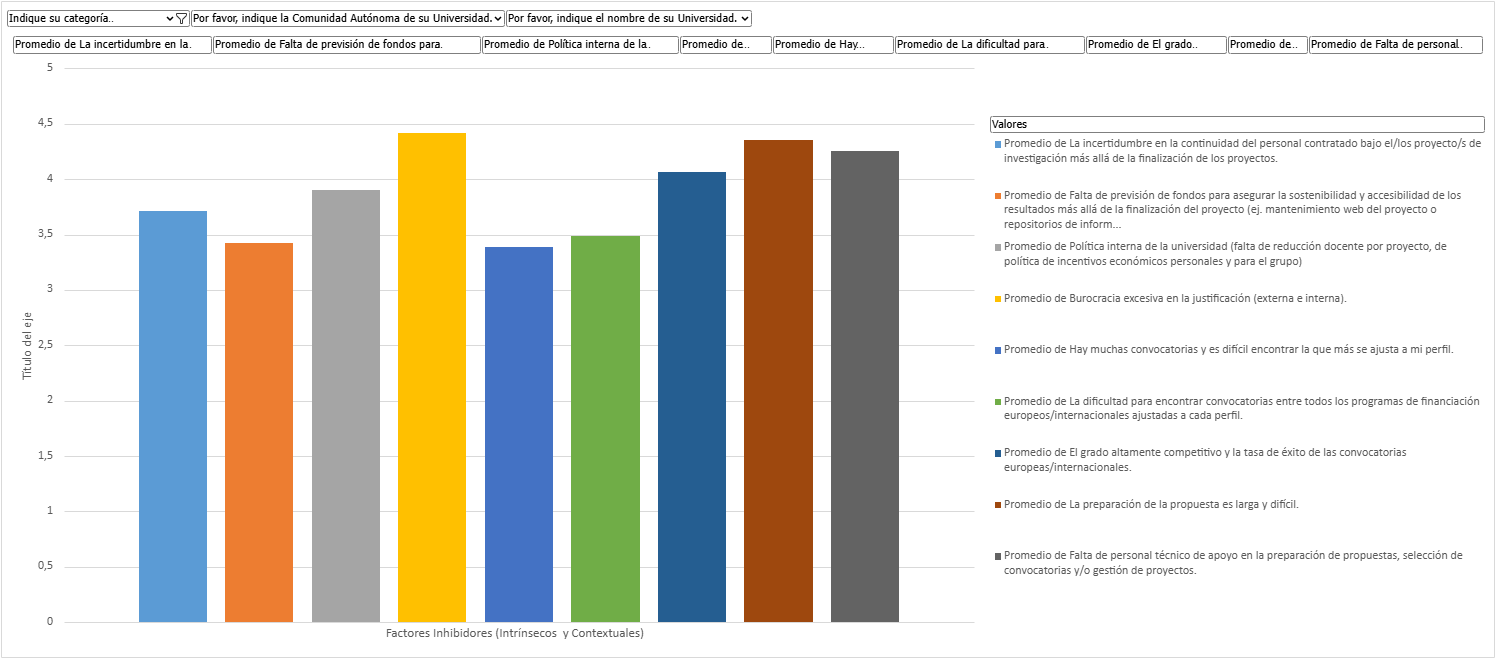 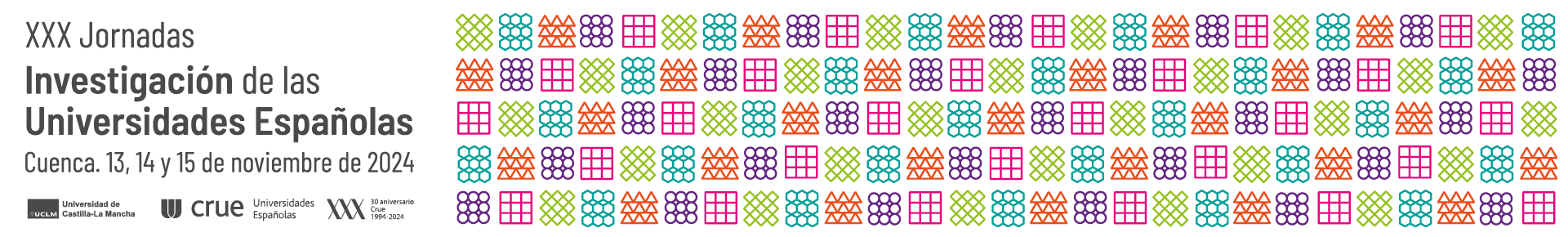 Cuenca, 13, 14 y 15 de noviembre de 2024
XXX Jornadas
Investigación de las
Universidades Españolas
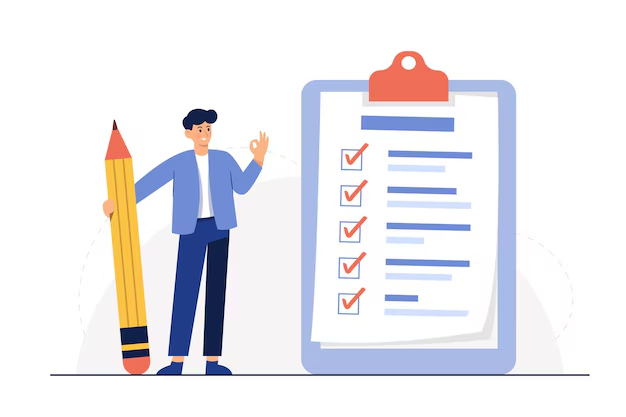 Resultados: descriptivos inhibidores (investigadores/-as)
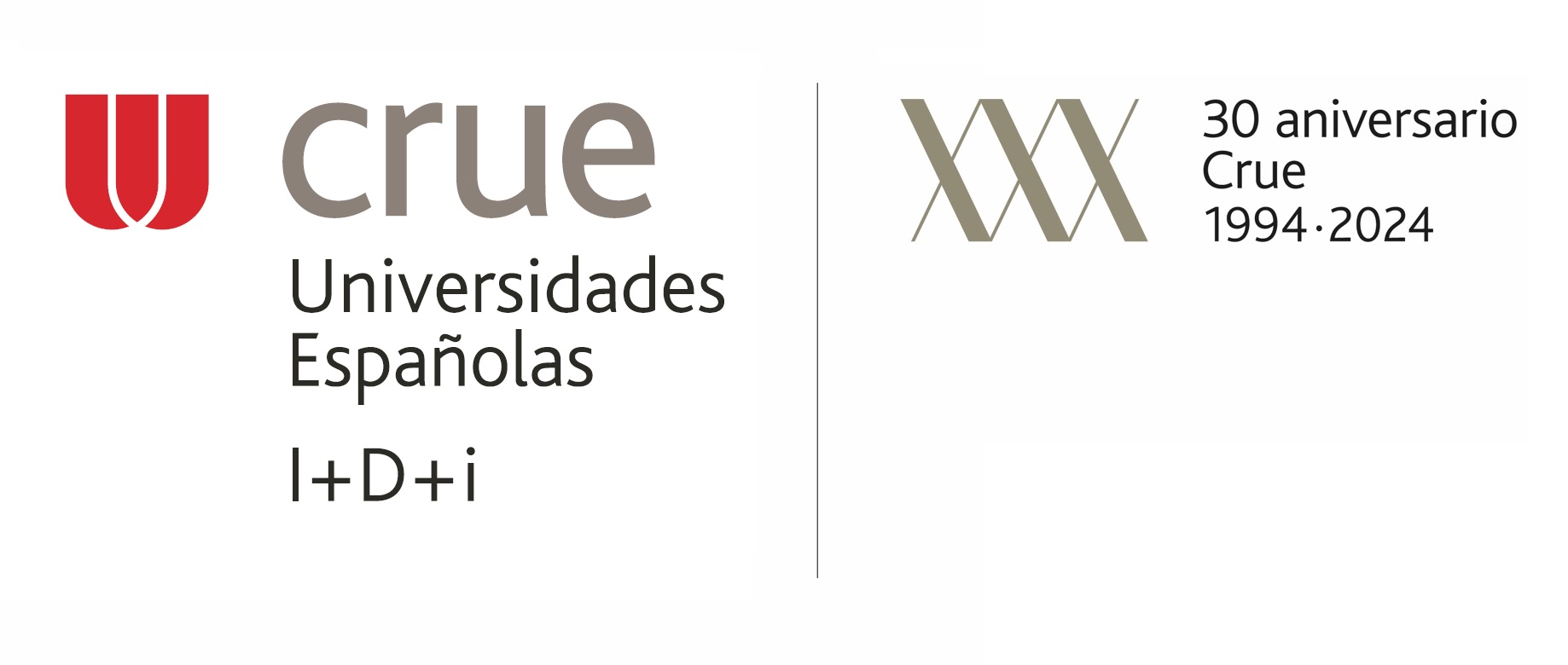 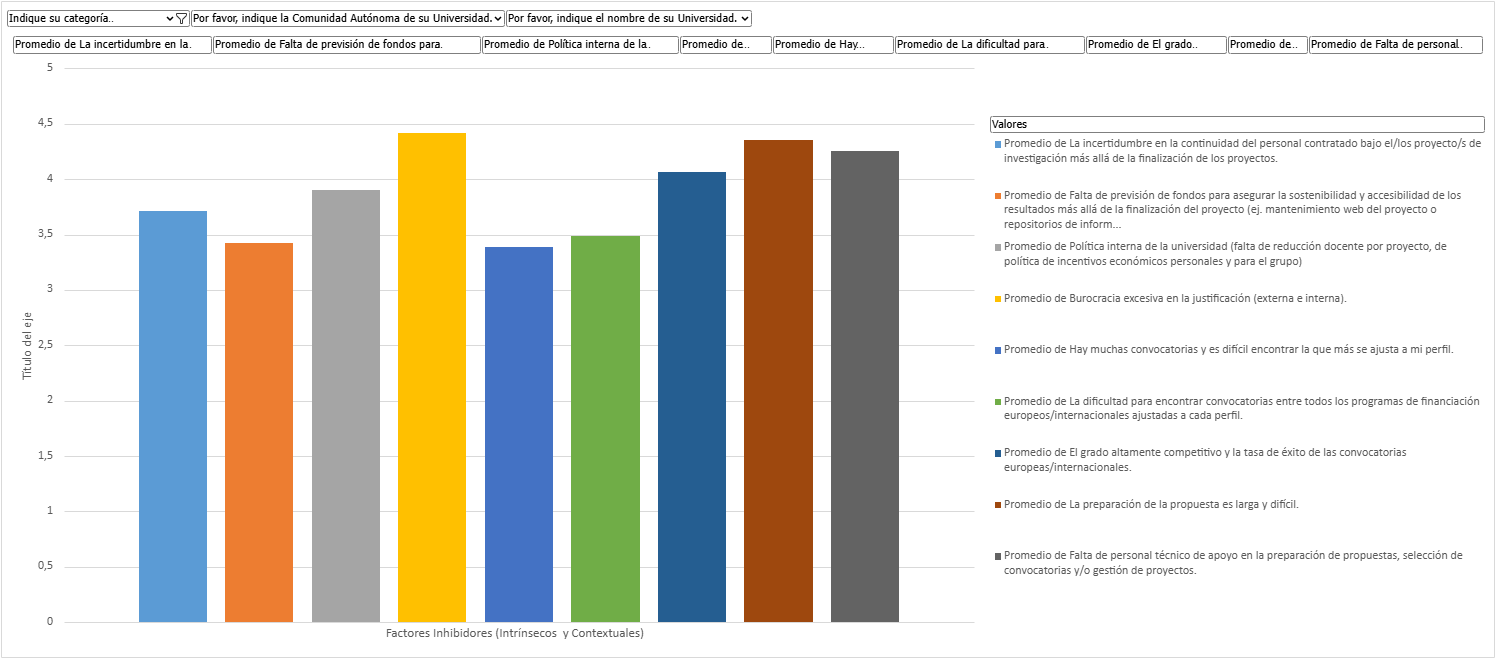 Just.
Dif.
Compet./ T.E.
P. Téc.
Incert. RR.HH.
Pol. Int.
Comp. HEu.
Ajust.
Sost.
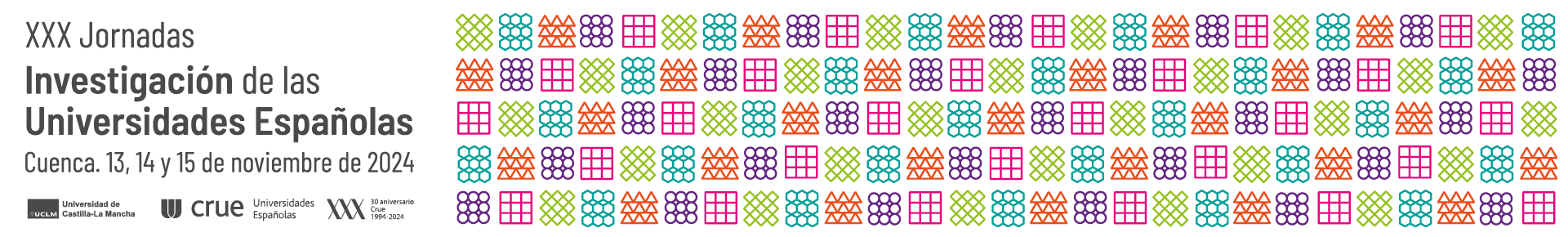 Cuenca, 13, 14 y 15 de noviembre de 2024
XXX Jornadas
Investigación de las
Universidades Españolas
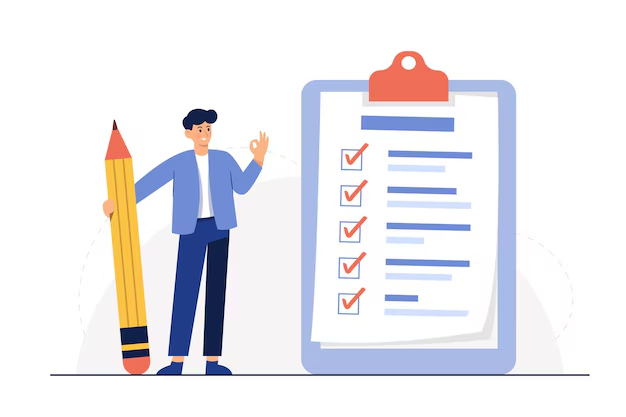 Resultados: descriptivos inhibidores (gestores/-as) y diferencia de medias (I-G)
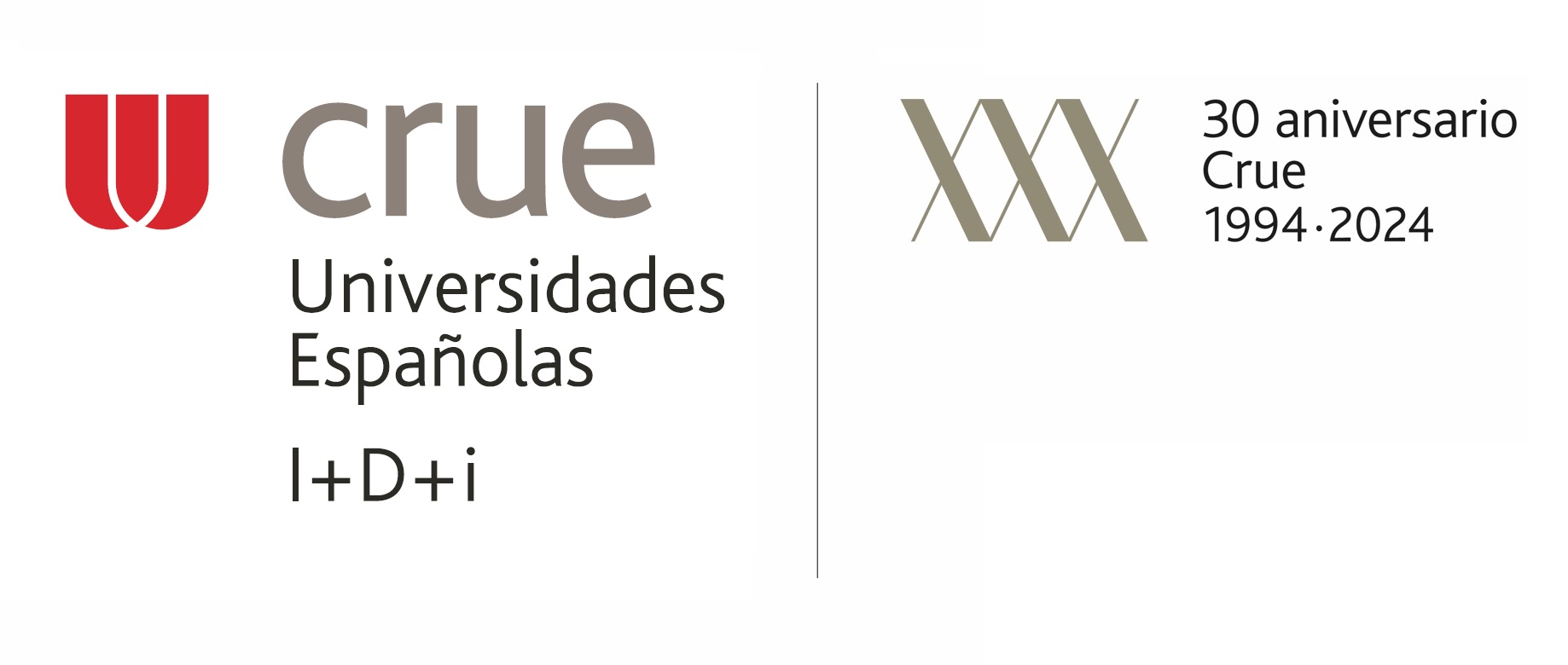 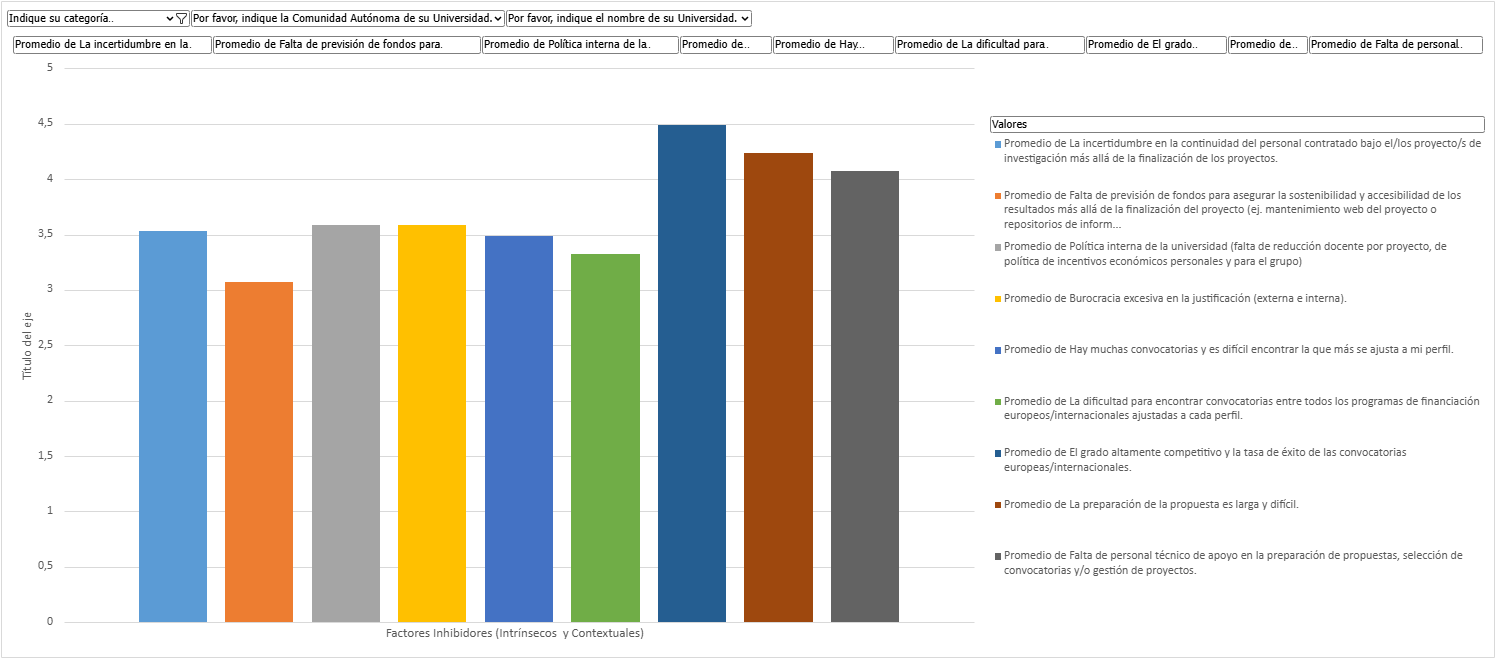 Compet./ T.E.
Dif.
P. Téc.
Incert. RR.HH.
Comp. HEu.
Pol. Int.
Just.
Ajust.
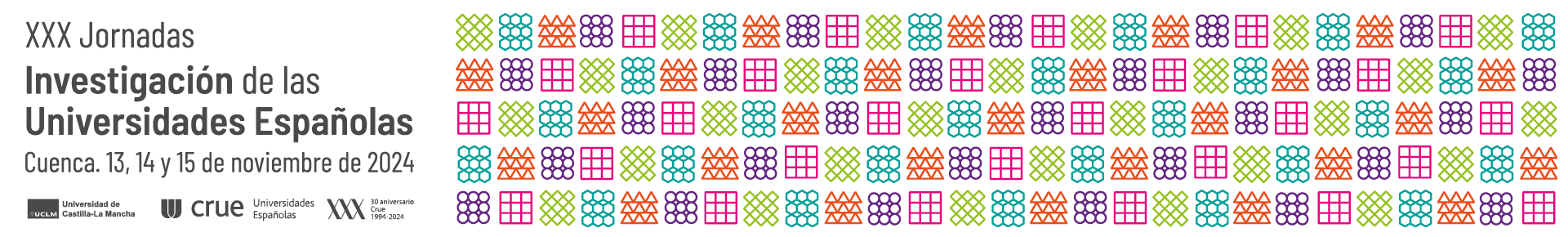 Sost.
Cuenca, 13, 14 y 15 de noviembre de 2024
XXX Jornadas
Investigación de las
Universidades Españolas
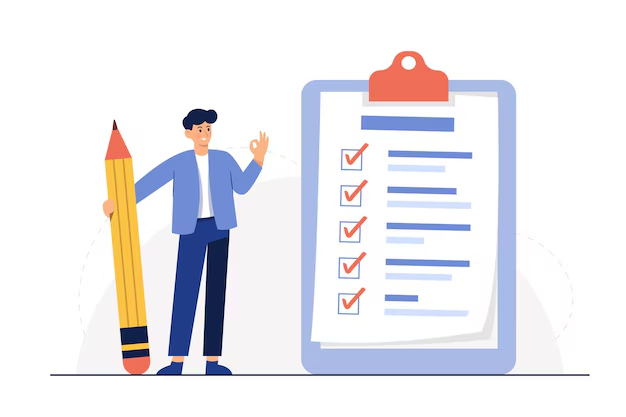 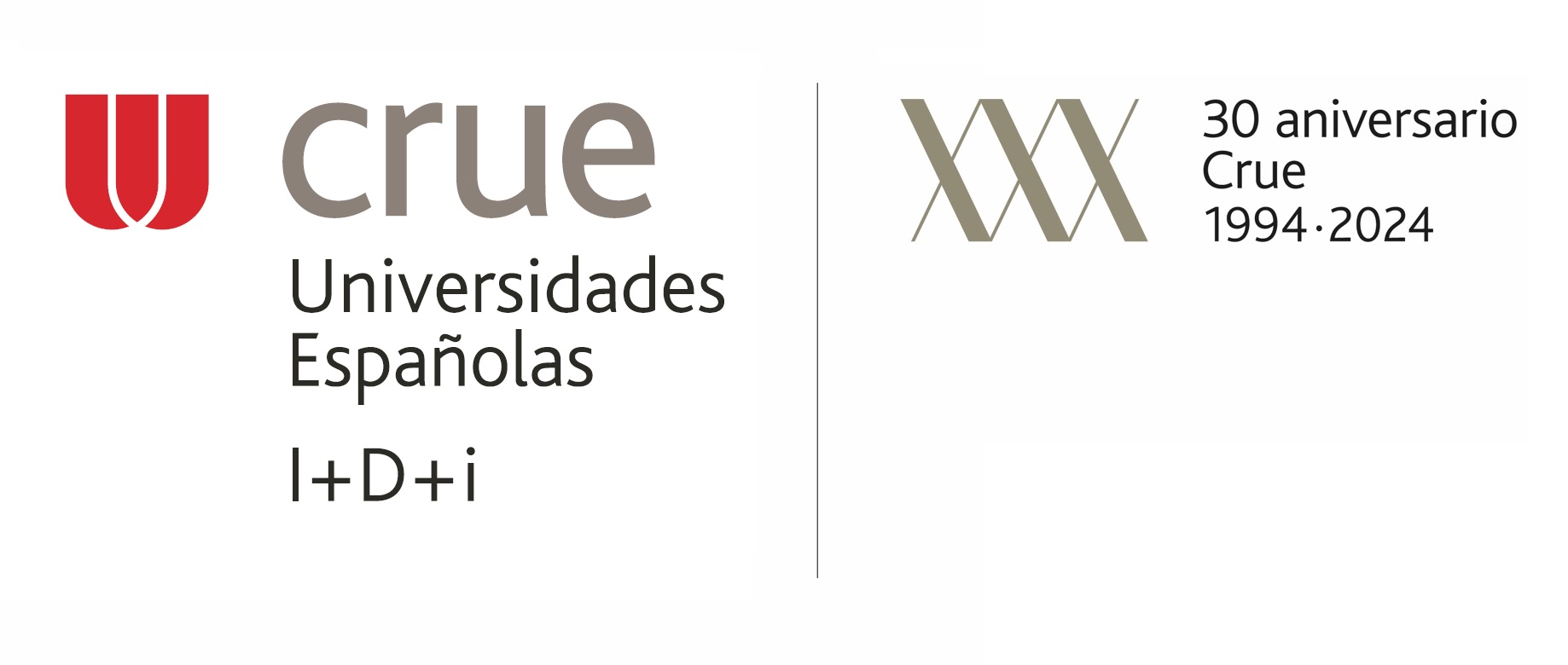 Resultados: análisis factorial facilitadores (investigadores/-as)
K-M-O: 0,801
Prueba de Bartlett: rechazo M.I.
Varianza explicada > 70%
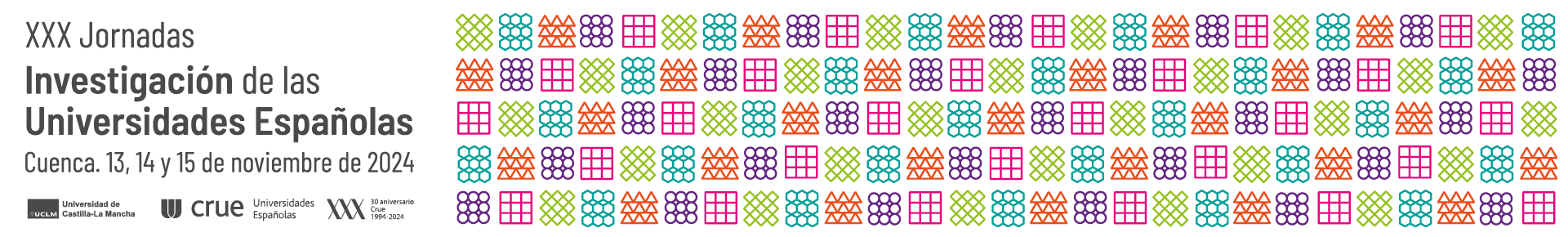 Cuenca, 13, 14 y 15 de noviembre de 2024
XXX Jornadas
Investigación de las
Universidades Españolas
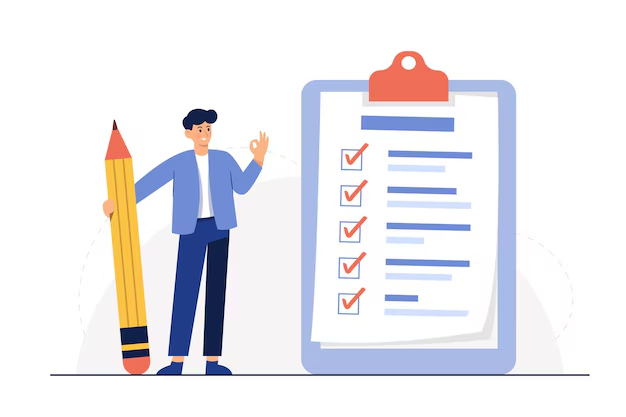 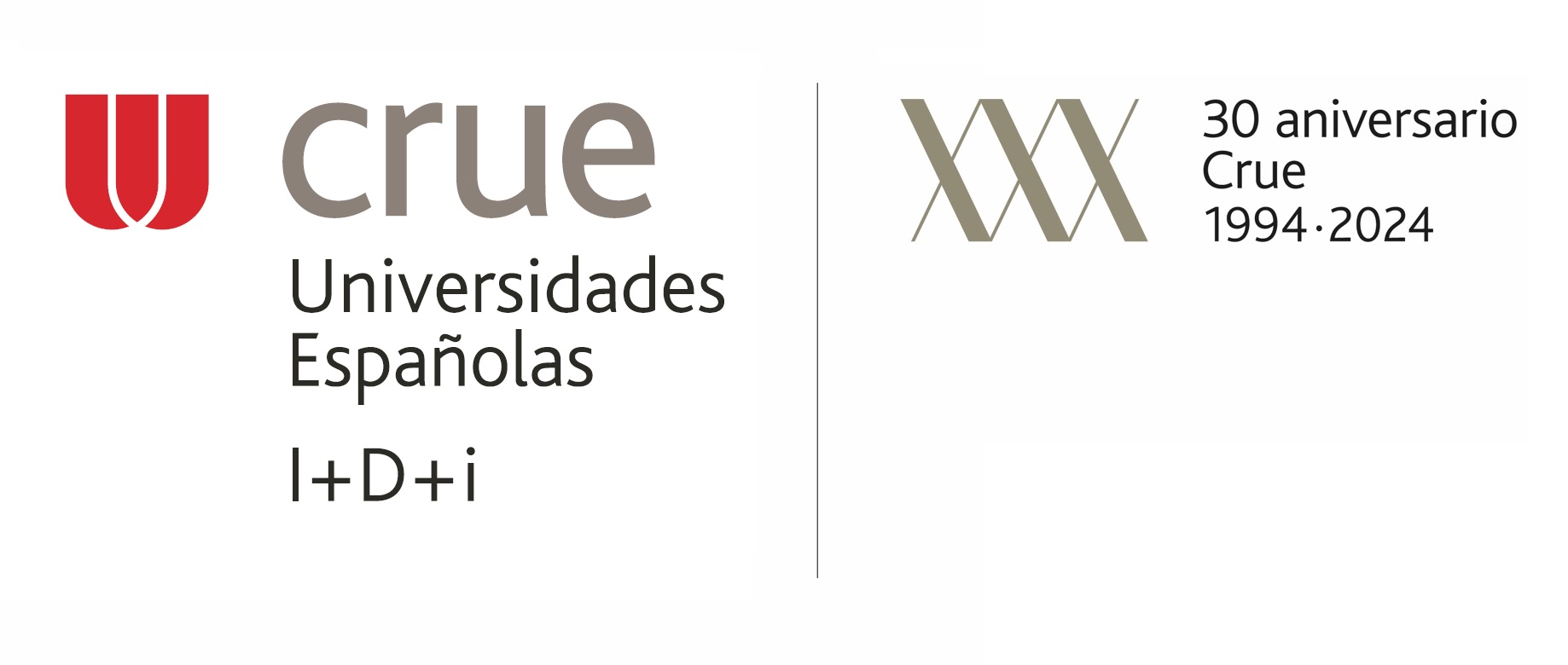 Resultados: análisis factorial facilitadores (gestores/-as)
K-M-O: 0,722
Prueba de Bartlett: rechazo M.I.
Varianza explicada > 70%
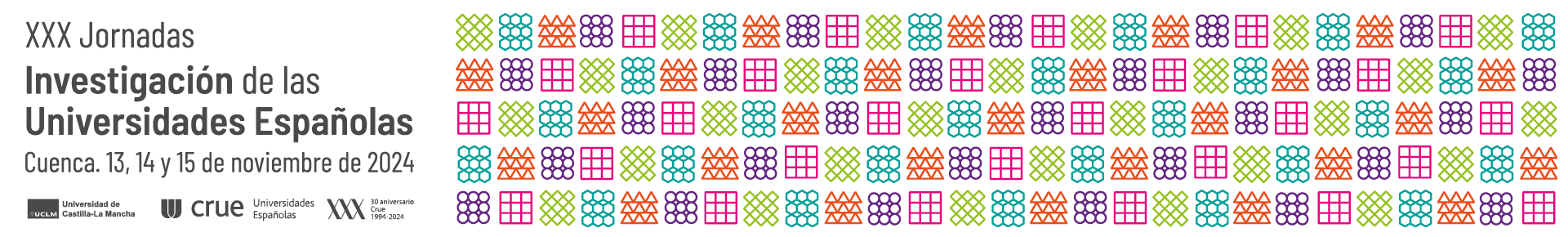 Cuenca, 13, 14 y 15 de noviembre de 2024
XXX Jornadas
Investigación de las
Universidades Españolas
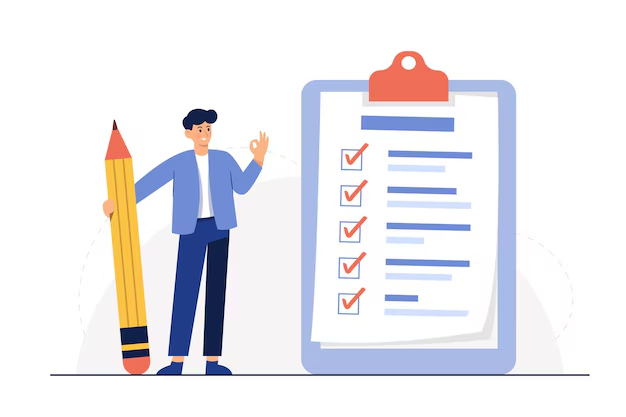 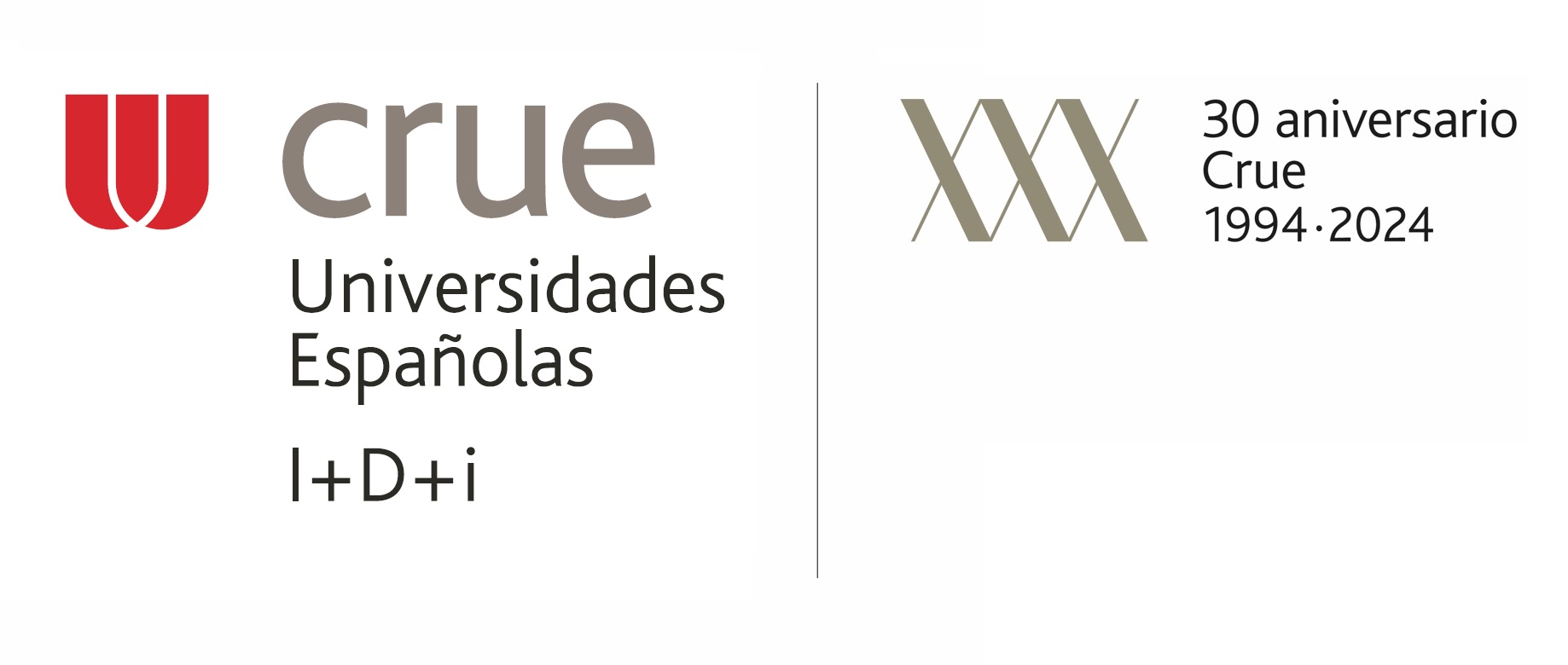 Resultados: análisis factorial inhibidores (investigadores/-as=gestores/-as)
K-M-O: 0,791
Prueba de Bartlett: rechazo M.I.
Varianza explicada > 70%
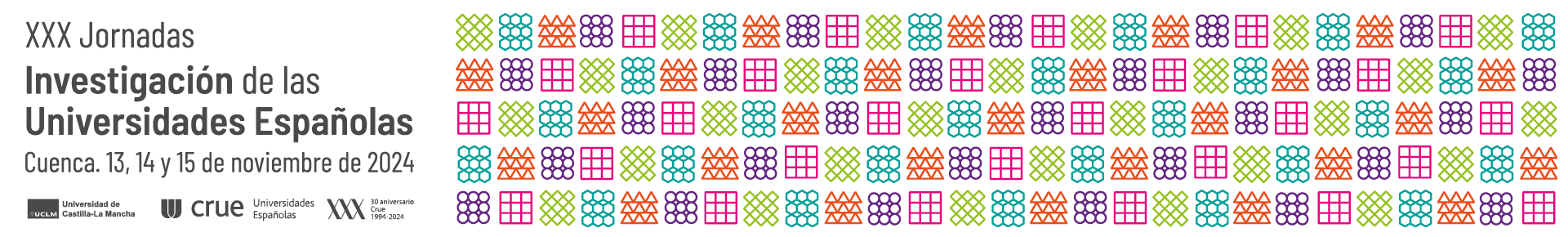 Cuenca, 13, 14 y 15 de noviembre de 2024
XXX Jornadas
Investigación de las
Universidades Españolas
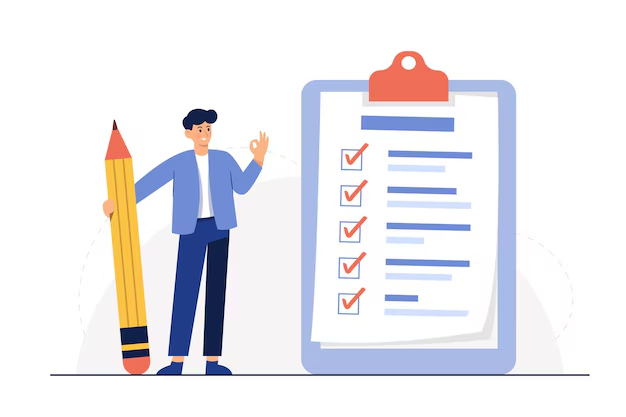 Conclusiones generales
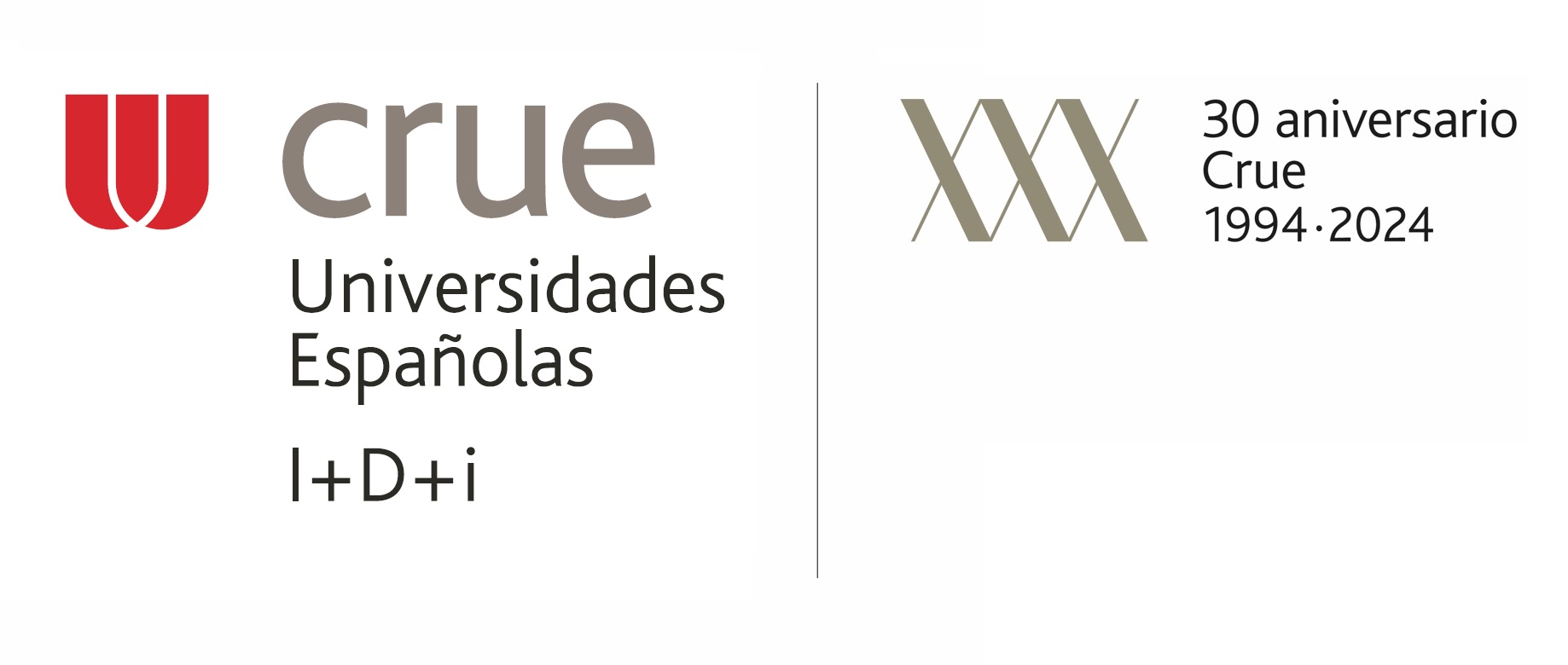 Gestores e investigadores no perciben de la misma forma los facilitadores y los inhibidores
Ni con la misma importancia (diferencia de medias, (Facili: CV, RRHH, Descarga; Inhib: Comp., Sost, Pol.Int., Just).
Ni con la misma lógica (en el caso de facilitadores)

Excesiva carga burocrática:
Alta carga administrativa
Papel clave del gestor

Problemas asociados a los Rec.FROS: elegibilidad y momento de recepción.

Falta de incentivos a la preparación de propuestas e incertidumbre a posteriori.

Elevada carga de otras actividades: docencia y gestión universitaria.

Notable desconocimiento de los proyectos europeos que se llevan a cabo en la propia institución.

Dificultades diferentes según el nivel de desarrollo de los investigadores.

Dificultades en la gestión de consorcios internacionales diversos.
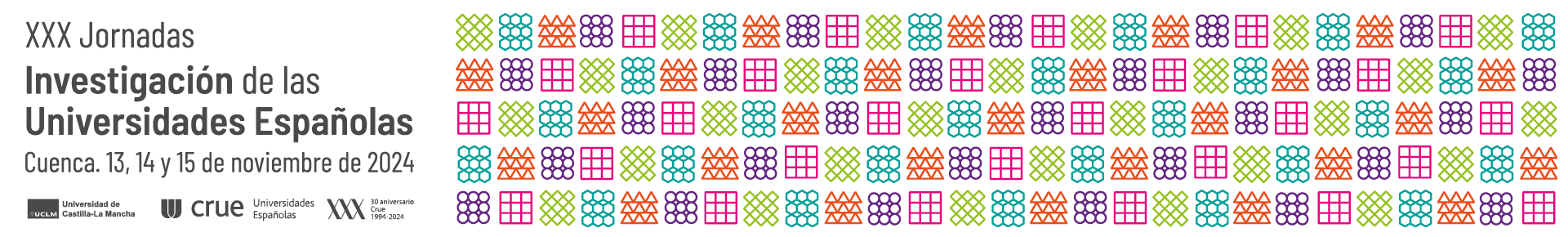 Cuenca, 13, 14 y 15 de noviembre de 2024
XXX Jornadas
Investigación de las
Universidades Españolas
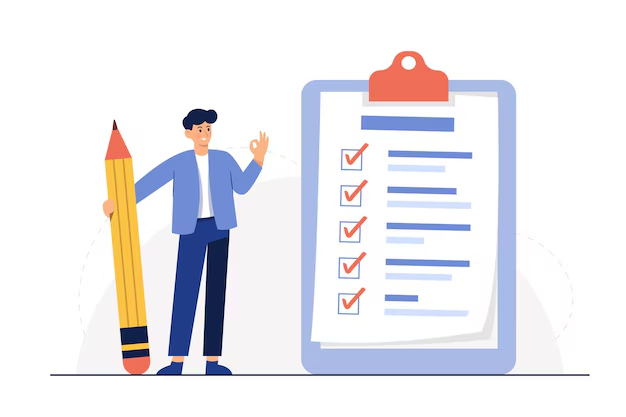 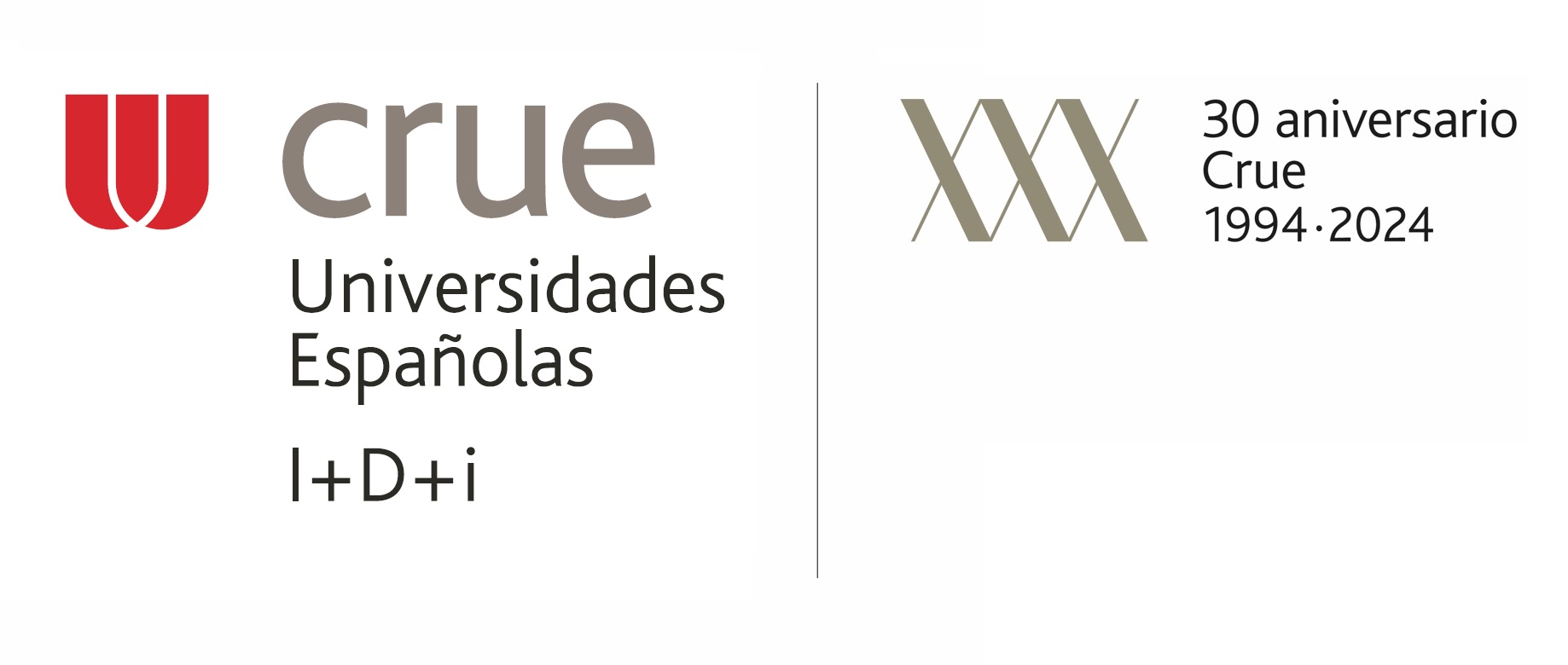 Algunas recomendaciones…
Promover acciones formativas conjuntas para gestores e investigadores
Simplificación y puesta en común de las mejores prácticas en la gestión de proyectos.
Políticas de incentivos adaptadas a los distintos perfiles de investigadores. 
Promover la participación de investigadores emergentes.
Mejorar las estrategias de promoción y comunicación de los programas y convocatorias.
Garantizar la sostenibilidad de las líneas de investigación
Promover la creación de redes y plataformas que faciliten la formación de consorcios y la colaboración con otros grupos de investigación y/o socios internacionales.
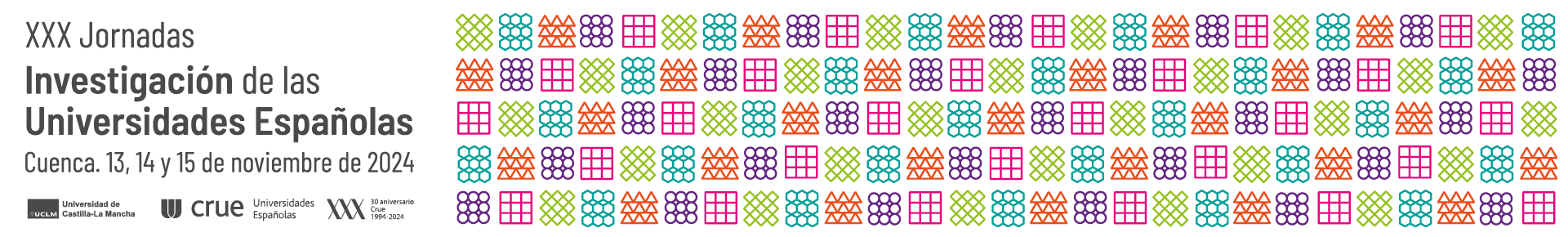 Cuenca, 13, 14 y 15 de noviembre de 2024
XXX Jornadas
Investigación de las
Universidades Españolas
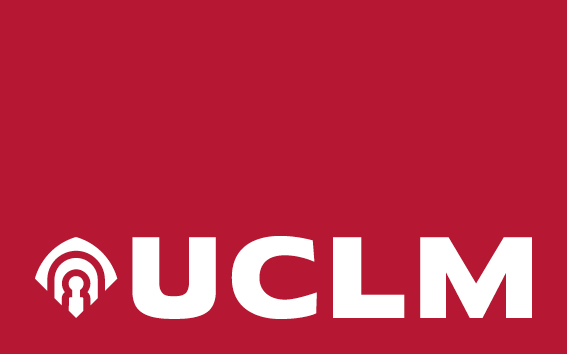 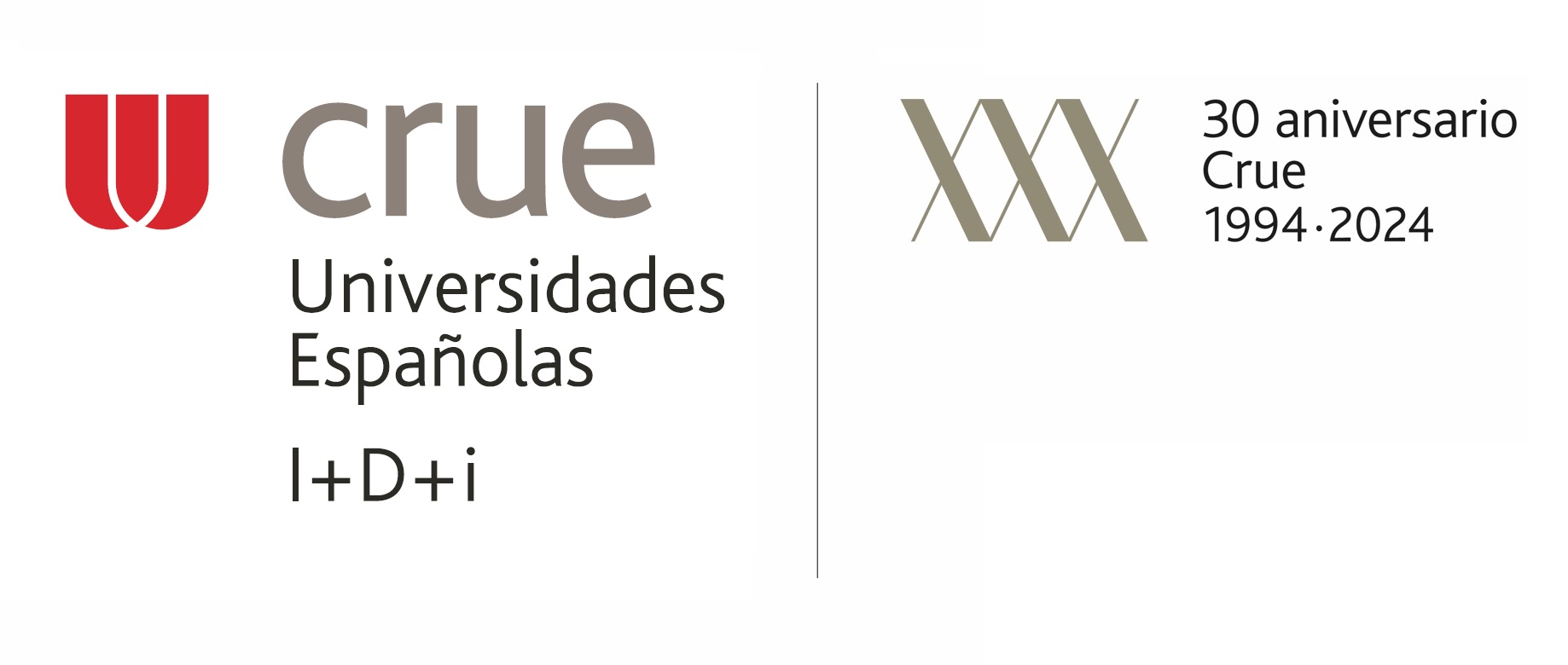 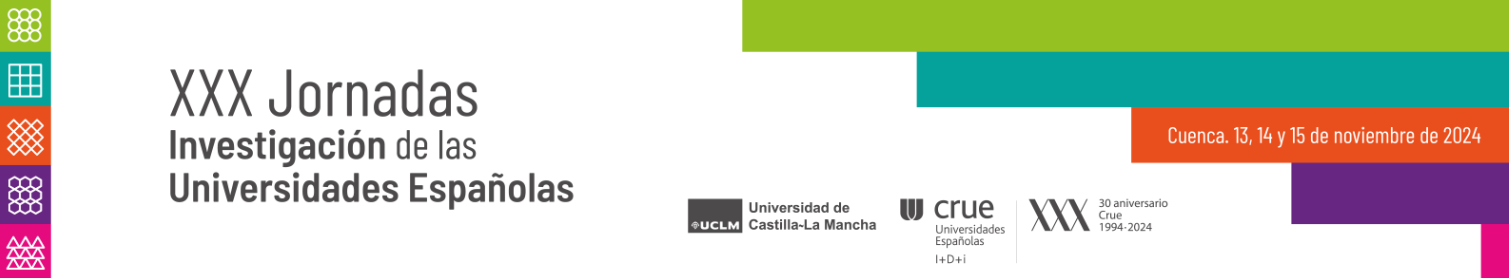 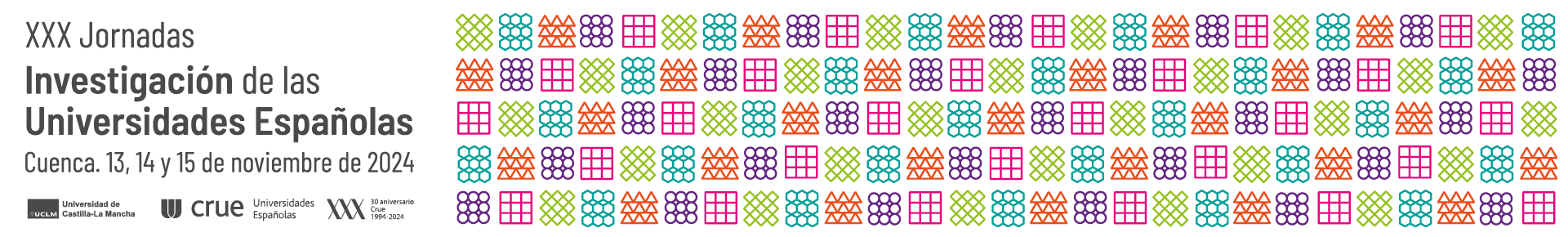 Factores facilitadores e inhibidores de la participación en HeuPonente: Fernando E. García-Muiña
Cuenca, 13, 14 y 15 de noviembre de 2024